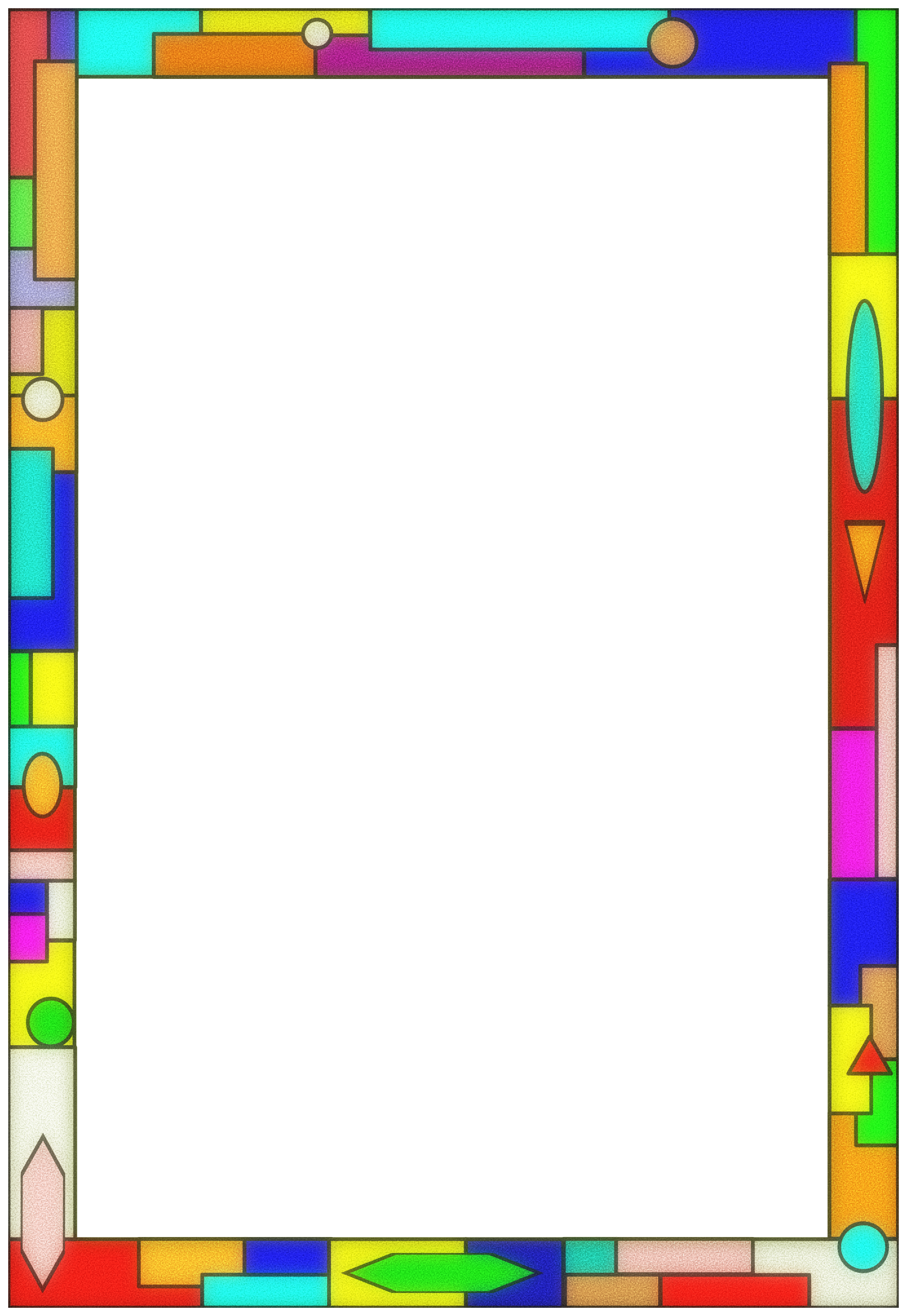 Topic 1: Understanding Place Value
Vocabulary
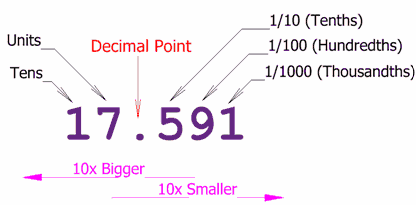 Essential Question:
How are whole numbers and decimals written, compared, and ordered?
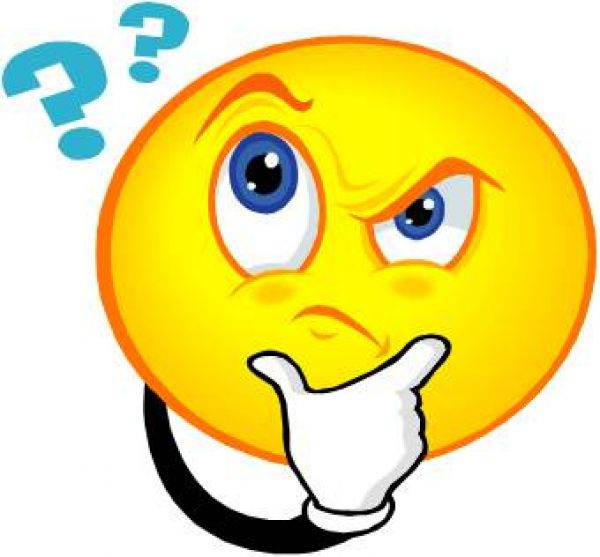 Standards
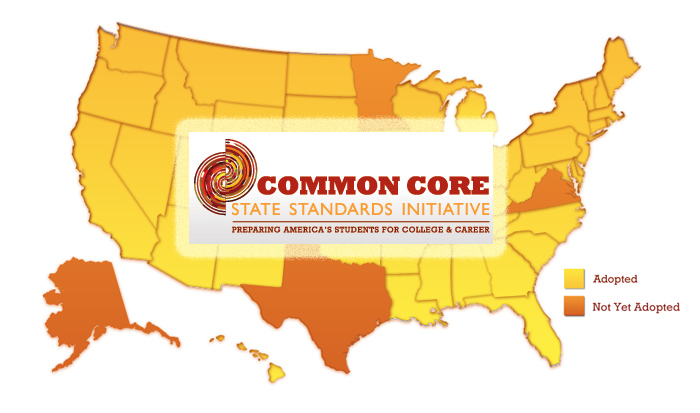 5.NBT.A.1
5.NBT.A.2
5.NBT.A.3a
5.NBT.A.3b
5.NBT.A.4
exponent
The exponent is the number that tells how many times a base number is used as a factor.
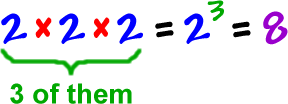 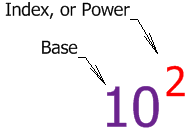 power
The product that results from multiplying the same number over and over is a power of that number.
                              
                               10 x 10
                               10 x 10 x 10
                               10 x 10 x 10 x 10
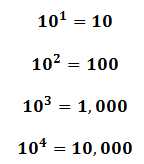 base
When a number is written using exponents, the base is the number that is used as a factor.
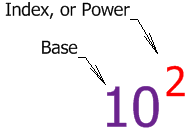 value
The place of a digit in a number tells you its value.

5,318
The value of the 3 is 300.
expanded form
Expanded form is a way to write a number that shows the sum of each digit multiplied by its own place value.

5,319 = (5 x 1000) + (3 x 100) + (1 x 10) + (9 x 1)

24.875 = (2 x 10) + (4 x 1) + (8 x 1/10) + (7 x 1/100) + (5 x 1/1000)
thousandths
A thousandth is one out of 1,000 equal parts of a whole.

3.584
4 is in the thousandths place.
Equivalent decimals
Decimals that name the same part of a whole are called equivalent decimals.

0.7 = 0.70